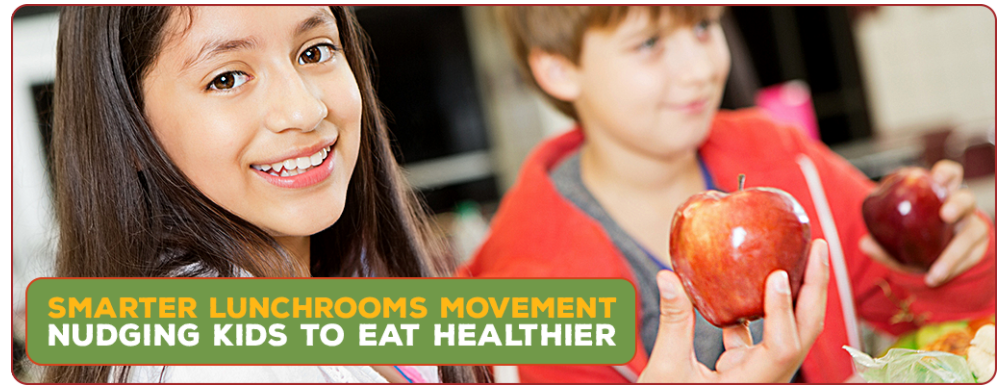 [Speaker Notes: Background info: The Smarter Lunchrooms Movement is dedicated to providing schools with the knowledge, motivation, and resources needed to build a lunchroom environment that makes healthy food choices the easy choice. Smarter Lunchrooms strategies are free or low-cost solutions that nudge students to voluntarily select the healthiest food in the lunchroom.  Smarter Lunchrooms can see less waste, higher participation, more satisfied students, and increased consumption of important nutrient-rich foods.
 In 2010, Drs. Just and Wansink established The Cornell Center for Behavioral Economics in Child Nutrition Programs (the B.E.N. Center) with funding from USDA FNS/ERS.  The B.E.N. Center continues to conduct and support innovative research that applies principles of behavioral economics in order to discover strategies that improve children’s food choices in schools.]
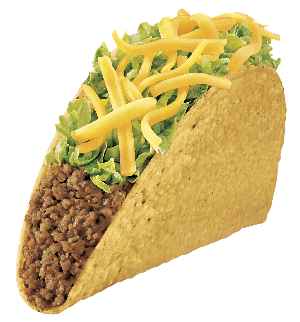 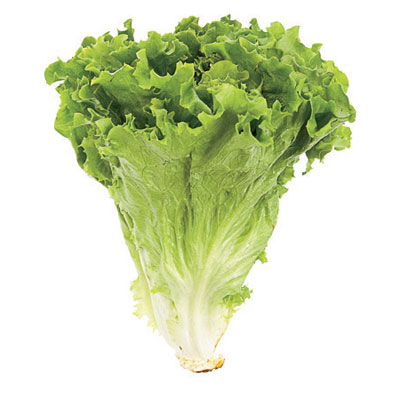 your favorite place to eat…
[Speaker Notes: Have participants close their eyes and think about their favorite place to eat. What does it smell like, sound like, look like. How is the food, the service, the overall atmosphere? Have participants share why its their favorite place.  Then ask “Is your lunchroom the favorite place to be at your school? Does it have the same qualities as your favorite place?”  After today you will learn some techniques and get ideas to use in your lunchroom to make it the best it can be!]
6 Basic Principles to Consider
The following principles are based on research concerning various environmental cues that influence eating behavior. They are true in school lunchrooms as well as in restaurants, food courts and even in your kitchen!
Manage Portion 
Sizes
Increase Convenience
Improve Visibility
Enhance Taste Expectations
Set Smart Pricing Strategies
Utilize Suggestive Selling
[Speaker Notes: The B.E.N lab has created 6 principles of behavioral economics in the lunchroom. They are above. Discuss each principle are give examples of how these could be used in the cafeteria. 
Manage portion size: Schools have a federal portion size they must serve to students already. Schools could use smaller/harder to use utensils for unhealthy items on the salad bar (croutons, wontons, dressings) and big easy utensils for the more healthy options. 
Increase convenience: Healthier items up front or first on the line. Easy to get to from all ages - down for younger grades, higher for older grades. Cut up fruit instead of whole fruit. Do you have any easy alternate serving styles? grab and go breakfast/lunch? pre-packaged salads/wraps/sandwich? How many serving lines?
Improve visibility: Fruit and vegetables in multiple locations. Menus before the lunch line.  Menu boards with featured items and tomorrow's lunch where students can see. Sample trays at the beginning of line. Place pics of food on the lines for younger students. 
Enhance taste expectations: Descriptive names of food (there is a food naming activity in the resources that you could complete).  Have a contest and let the students name the menu items. Can you change the lunchroom atmosphere? move trash cans against the wall, is it clean, colorful, inviting? can you play music? Can you enhance the smell? Complete a taste test: a full blown taste test for new menu items- sample size items placed at beginning of line.  Does your food taste good? Do you sample your food before you serve it? Food Fundamentals worksheet in resource packet.  How does the food look in the serving pans/lines and how does it look on the tray? 
Utilizing suggestive selling: Staff attitude- kitchen staff, janitorial staff, teachers, administration. Can you find a lunchroom champion to help talk about and market your program? PEERS!! get the kids involved. Student workers/ high school students in elementary. Social Media: school websites, hallways, newsletters, bathrooms, instagram, facebook.]
Smarter Lunchroom Makeover
[Speaker Notes: Play video]
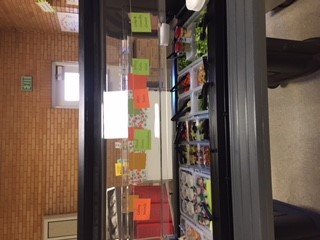 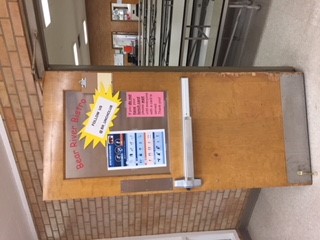 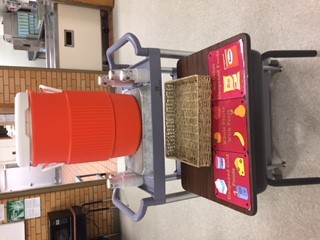 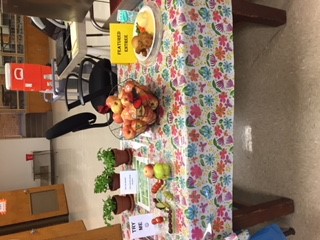 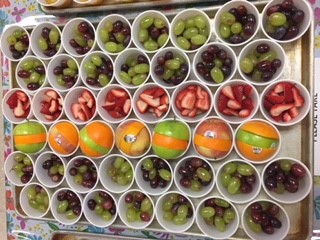 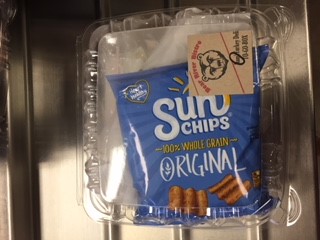 [Speaker Notes: Examples of (starting at top right): share table, naming salad bar, name of the lunchroom on the door, grab-n-go lunch with customized sticker, cupped fruit, entree of the day sample, fruit art for tasting.]
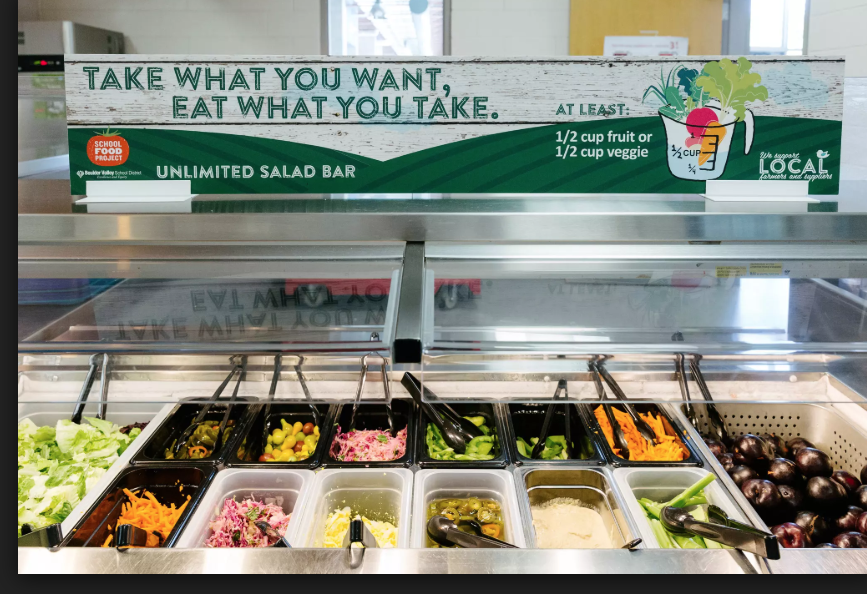 [Speaker Notes: Signage on a salad bar]
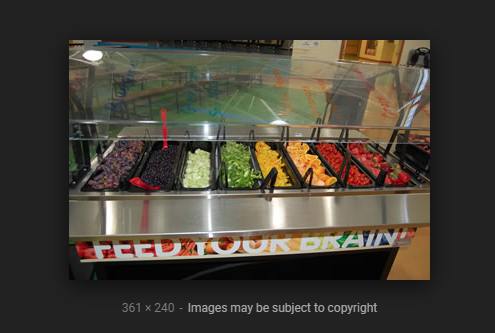 [Speaker Notes: more salad bar signage]
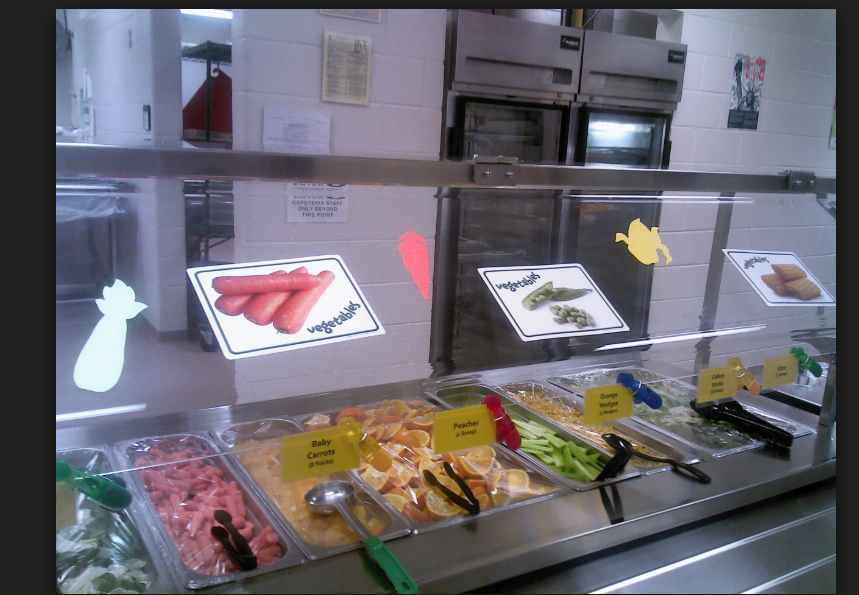 Name That Food
[Speaker Notes: pictures and names of the food being offered

Play “Name that Food” video]
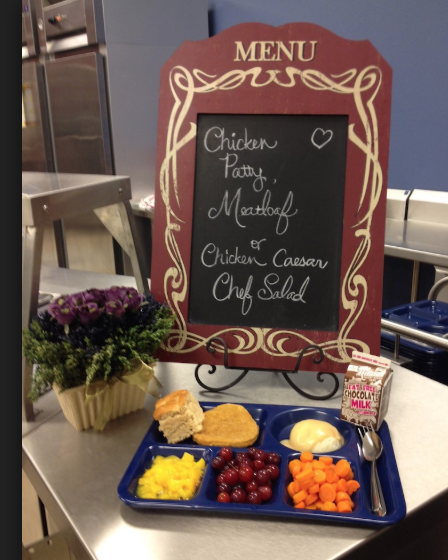 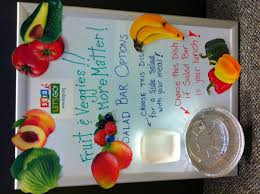 [Speaker Notes: Signage examples]
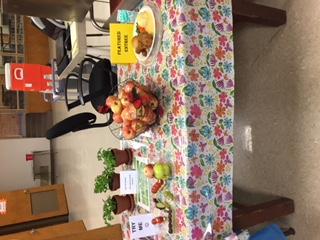 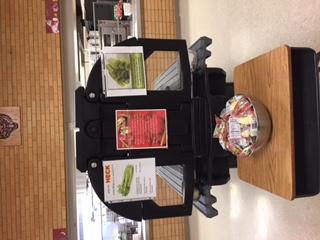 Making School Lunch Look Good
[Speaker Notes: Celery facts at end of salad bar along with fruit another fruit option. 

Play “Making School Lunch Look Good” video]
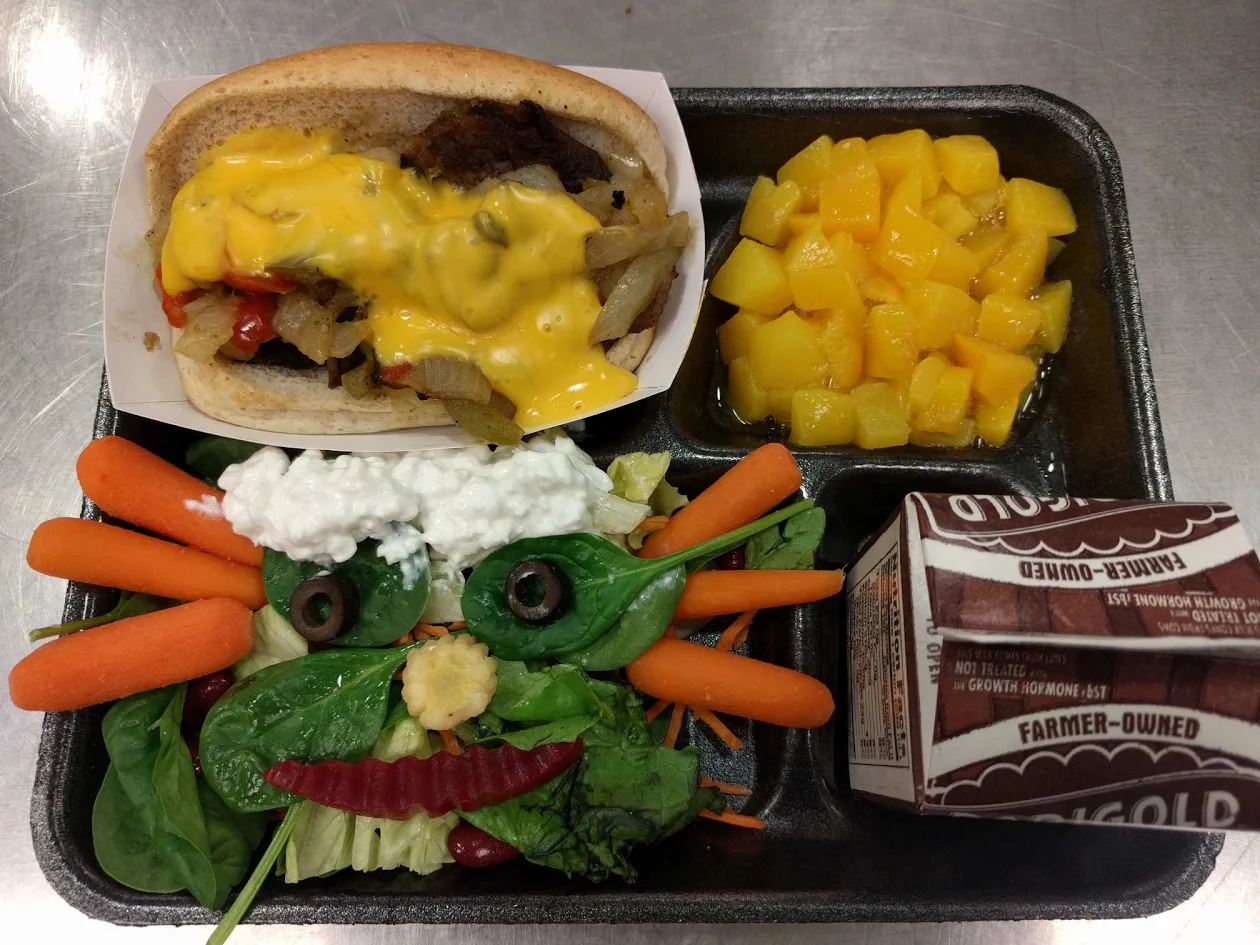 [Speaker Notes: Sample tray - this school has one staff dedicated to creating a sample tray everyday they put out for the children.]
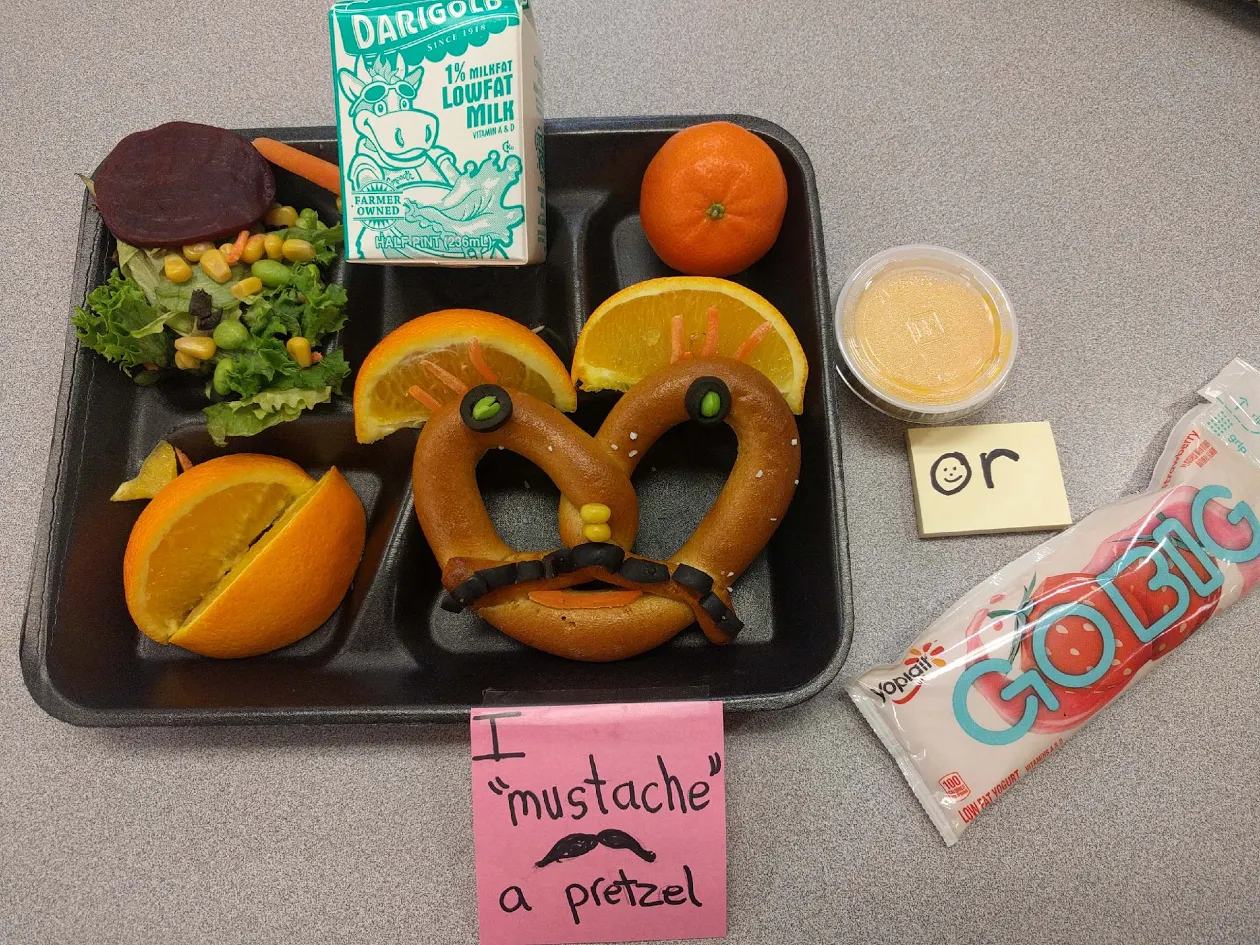 [Speaker Notes: Another sample tray from same school]
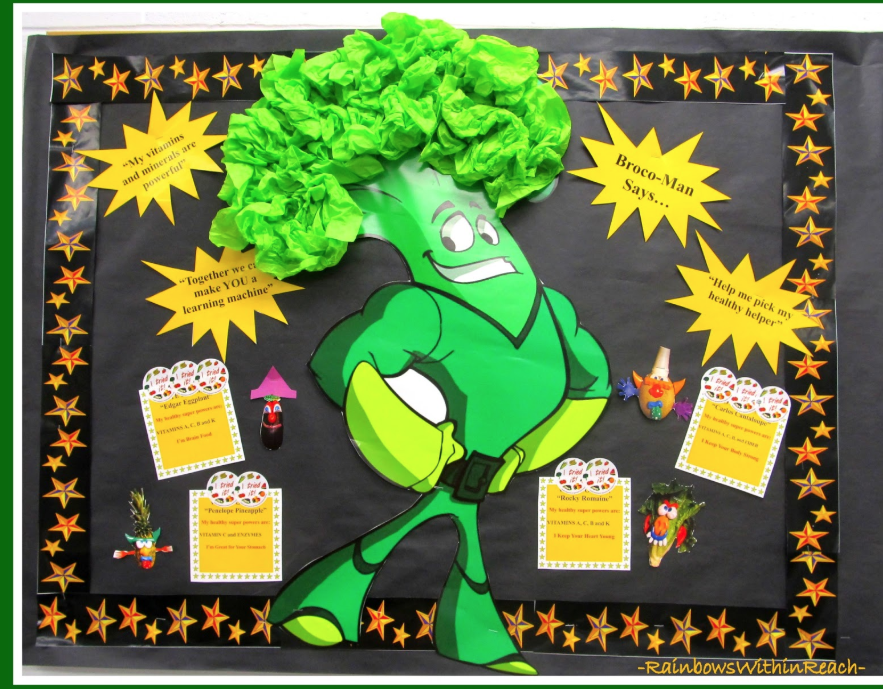 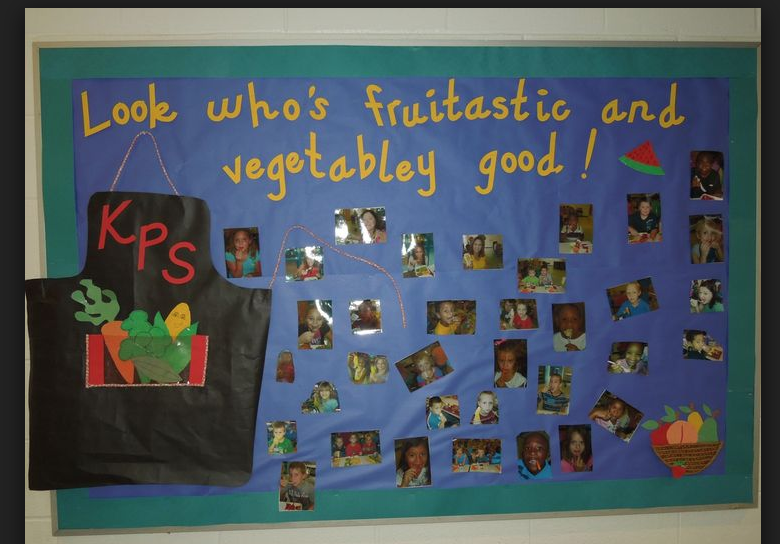 [Speaker Notes: Bulletin board examples]
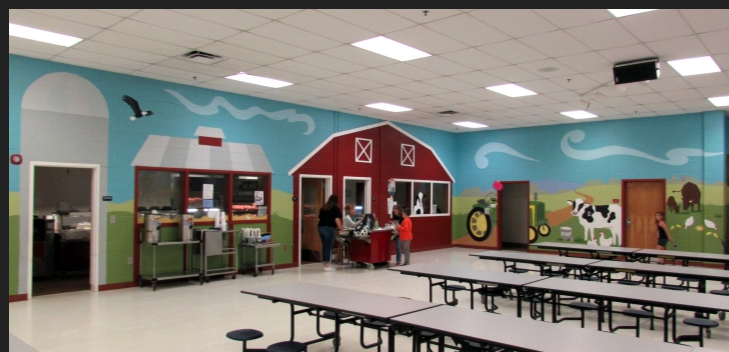 What Would McDonald’s Do?
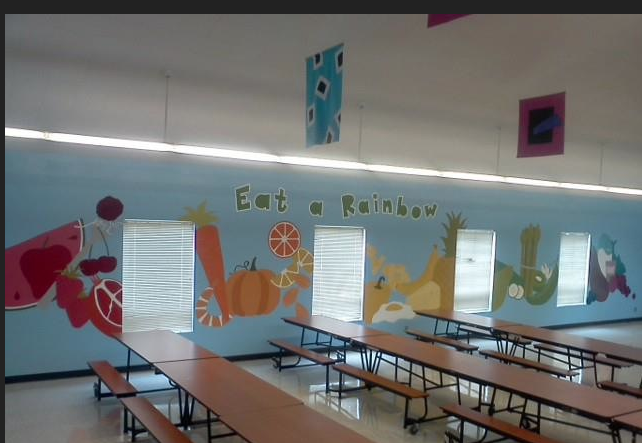 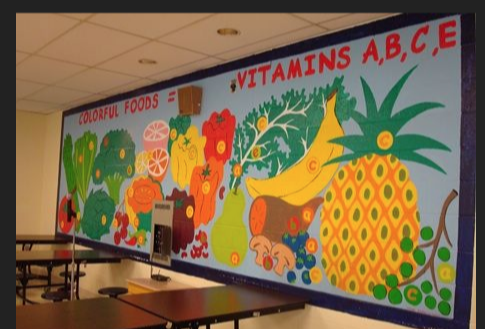 [Speaker Notes: examples of cafeteria atmosphere- fun, bright and colorful - maybe art departments could help

We’re going to watch another short video about some other FREE things you can do to improve the environment in your cafeteria. Play “What Would McDonald’s Do?” video]
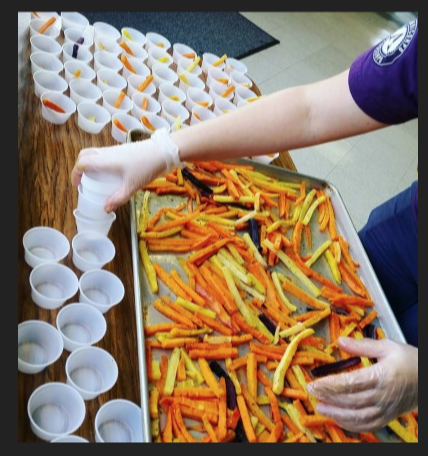 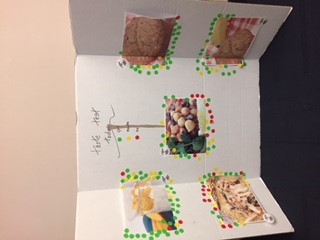 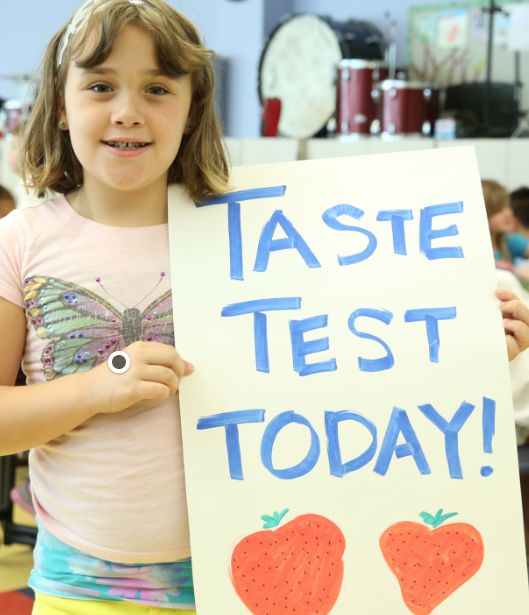 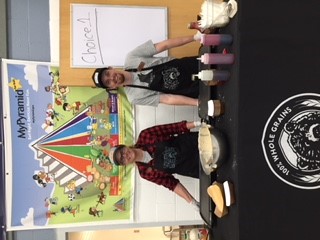 [Speaker Notes: examples of a taste test.]
ssdfda
THREE PRIMARY PARTS TO THE SMARTER LUNCHROOM SCORECARD

The Scorecard 
The Scorecard Summary 
Frequently Asked Questions
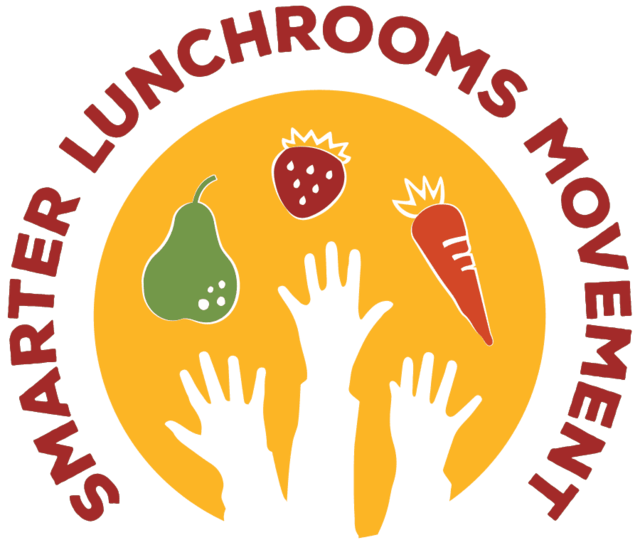 [Speaker Notes: 1. The Scorecard is completed to evaluate what is good and opportunities for improvement.

2. The Scorecard Summary is completed alongside the scorecard to provide a quick snapshot of the results. 

3. Frequently Asked Questions about the Smarter Lunchrooms Scorecard: review this before you complete your first scorecard. 

WHY?
Research-based strategies can help increase participation in school meals, reduce food waste, and increase consumption of healthy foods.  
Snapshot of strategies that are currently in place and which ones to work on.
Used repeatedly to measure improvement over time. 

WHO?
Nutrition Professionals - SNAP Educators, Local Health Department Health Educators, USBE CNP

TIME PERIOD
Arrive 20 minutes before the first meal service begins and plan to stay for at least one entire lunch period. Best practice is to stay for at least two lunch periods. 

Mark an item if it is completely true.  

Scorecard
Technical Advisors Instructions (google drive)
Quick and Inexpensive Lunchroom Makeover Ideas (google drive)
Anything else we want to introduce here?]
ssdfda
SCORECARD (PDF)
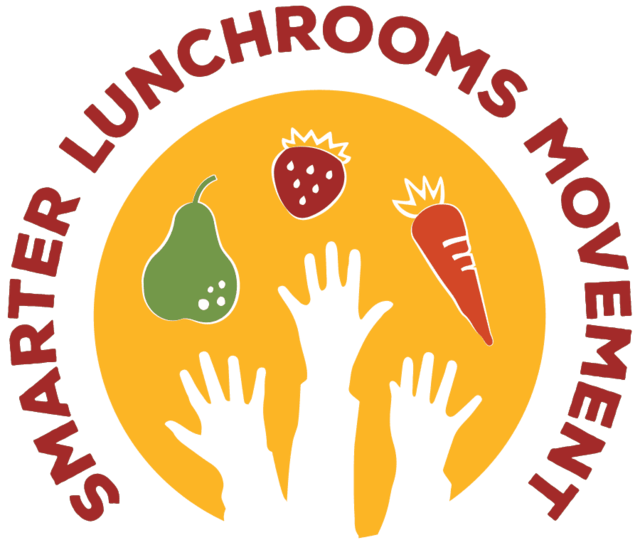 [Speaker Notes: REVIEW THE SCORECARD

Two options to complete the scorecard: PDF or Online
Spanish Scorecard (PDF) available]
ssdfda
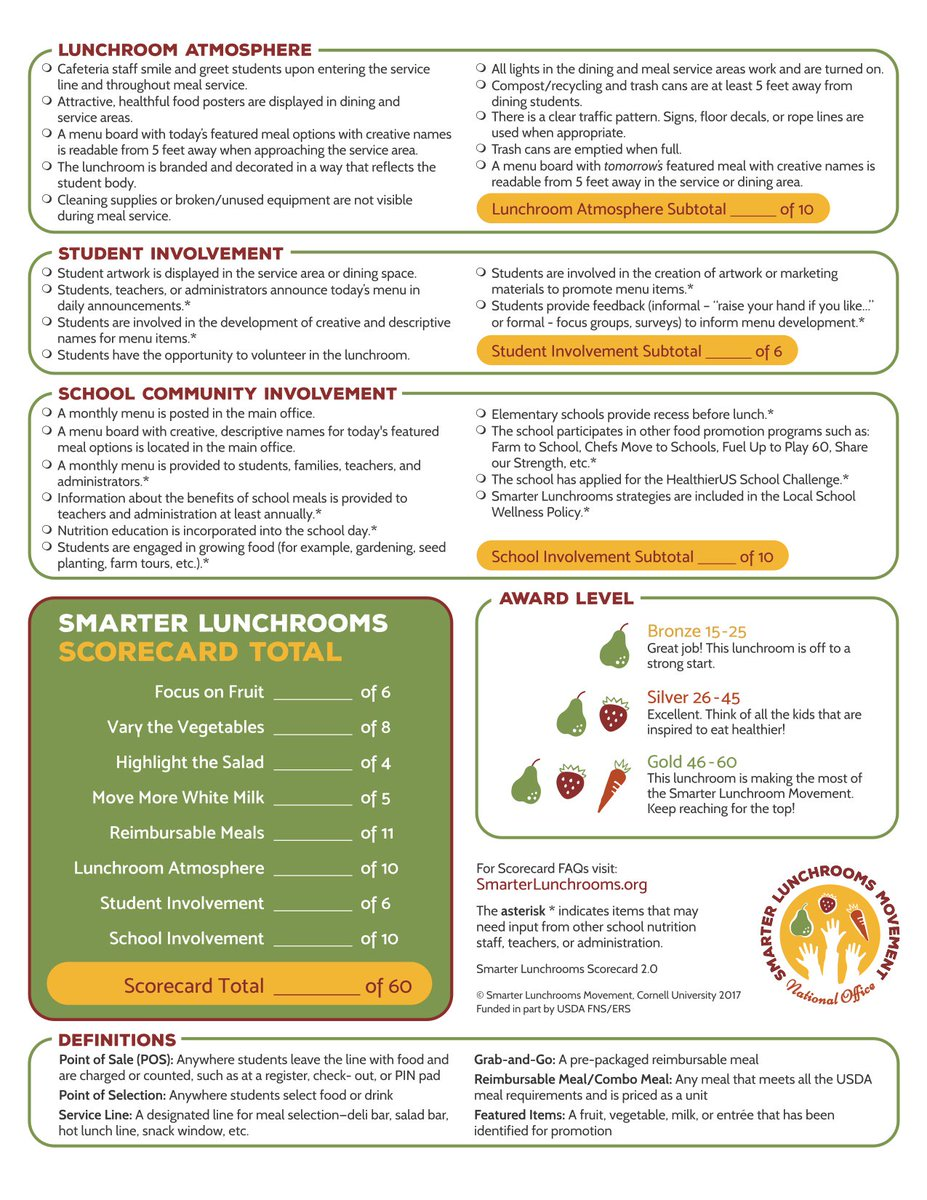 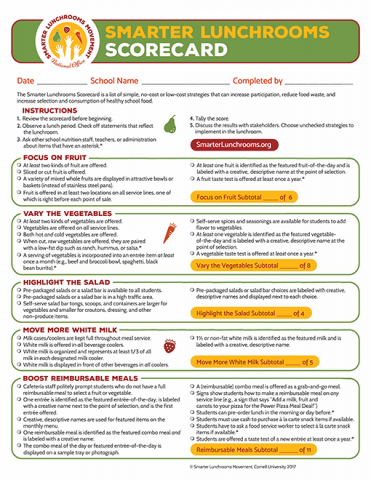 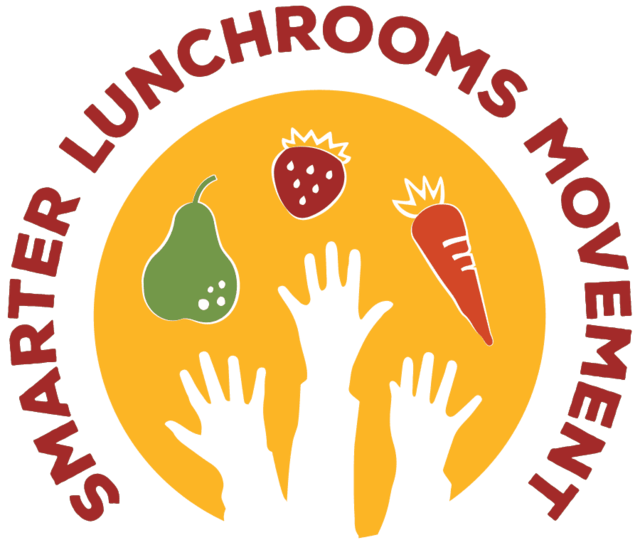 [Speaker Notes: THE SMARTER LUNCHROOM SCORECARD (PDF)

Contains 60 simple, no-cost or low-cost strategies that lunchrooms can use to increase participation, improve consumption of healthy food and reduce waste. 
The more strategies that are being implemented, the more improvements in revenue, participation, and healthy eating you will see. 
There are 8 categories
Focus on the Fruit
Vary the Vegetables
Highlight the Salad
Move More White Milk
Boost Reimbursable Meals
Lunchroom Atmosphere
Student Involvement
School Community Involvement
Research-based strategies that can increase participation in school meal programs, reduce food waste, and increase consumption of healthy foods. 
It provides a snapshot of how many strategies are currently in place in a lunchroom and which ones the lunchroom can work toward. 
The scorecard can be filled out repeatedly to measure improvement over time.
The scorecard is a valuable tool for school nutrition professionals to use in their own lunchroom(s). School nutrition professionals are encouraged to welcome stakeholders such as students, administrators, PTO members, and outside professionals to complete a scorecard to give diverse perspectives. Always ask permission before completing a scorecard in a lunchroom that is not your own and always provide results and feedback to the lunchroom leaders afterwards.
Each school is unique and may not be able to implement all the items - that’s OK!
If a strategy is only half-true do not mark it as complete.
Items with stars ★ indicates times that may need input from other school nutrition staff, teachers, or administration. 
Plan on arriving 20 minutes before the first meal service begins and plan to stay for at least one entire lunch period. The best practice is to stay for at least two lunch periods.]
ssdfda
SCORECARD (ONLINE)
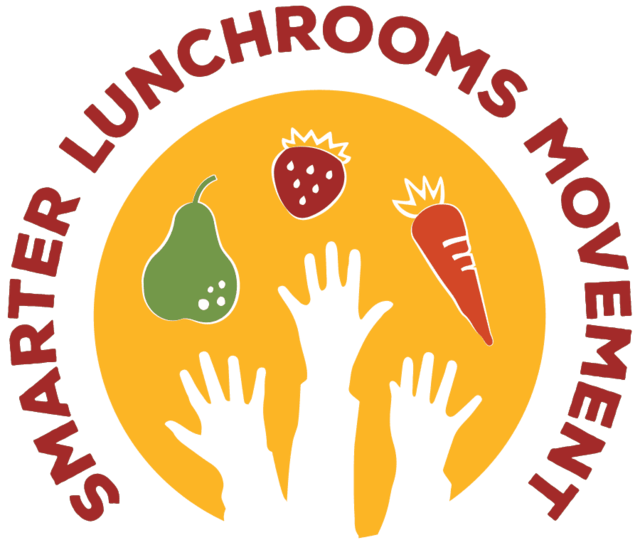 [Speaker Notes: REVIEW THE SCORECARD

Review the Scorecard Online - Checking on Spanish Version online Scorecard TBA]
ssdfda
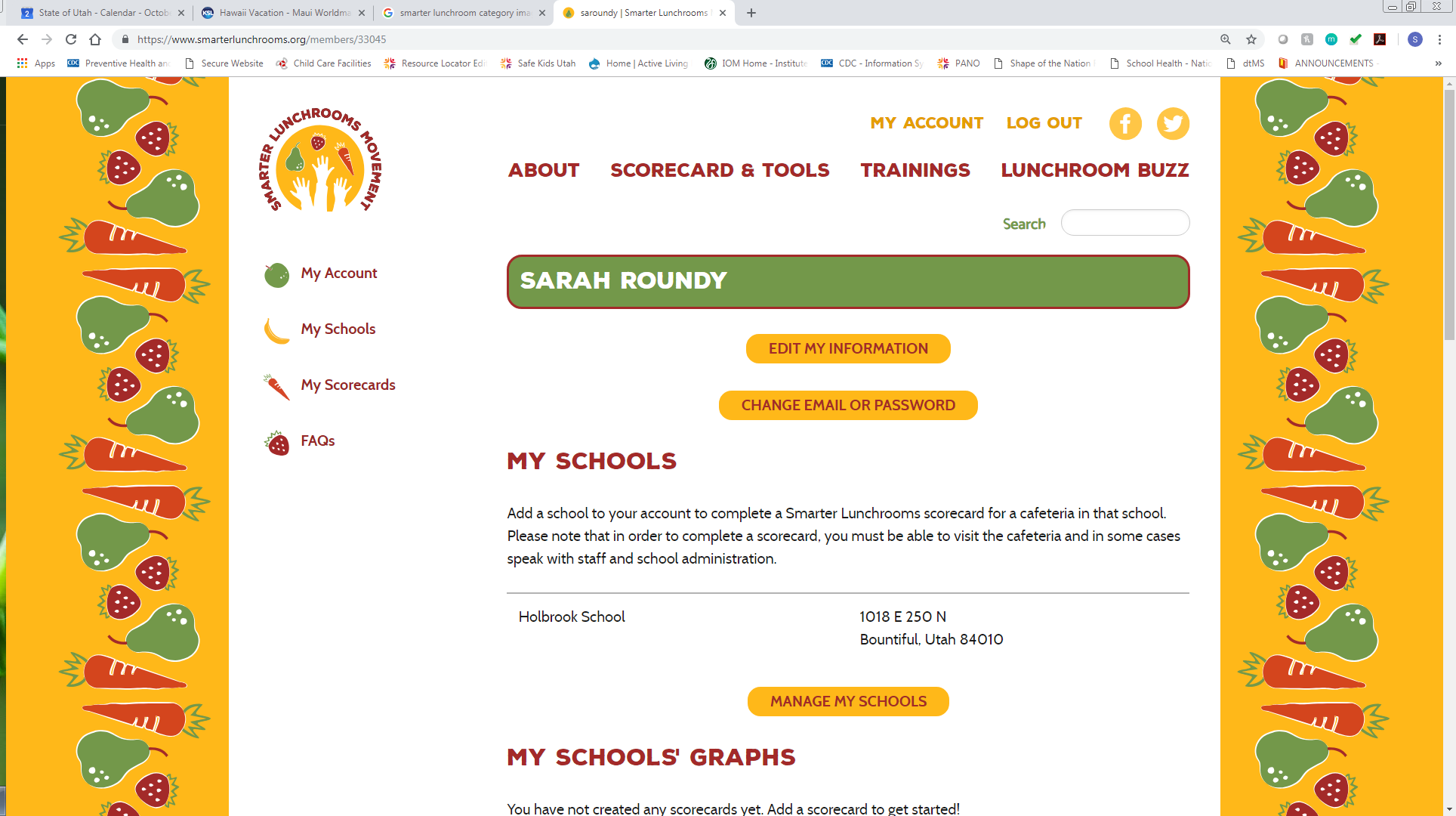 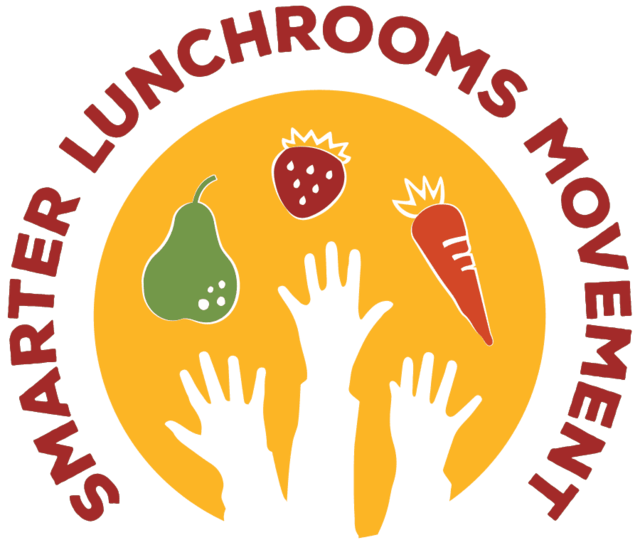 [Speaker Notes: THE SMARTER LUNCHROOM SCORECARD (ONLINE)

You can complete the score card anytime on any device. Once registered, simply log in anytime to enter, view, and download or print your completed Scorecard. 
Key features include
Mobile friendly
Upload photos to accompany Scorecard strategies.
Save/Print a completed Scorecard with photos. 
Save/Print a certificate indicating the cafeteria’s award level
One stop location for Scorecard record keeping.
How to login:
Create an account
Search for schools by name or zip code of the school.
Highlight the school name and add school to your list.
Click on the remove button to delete a school from your list. 
Once all schools have been added click on Save.]
ssdfda
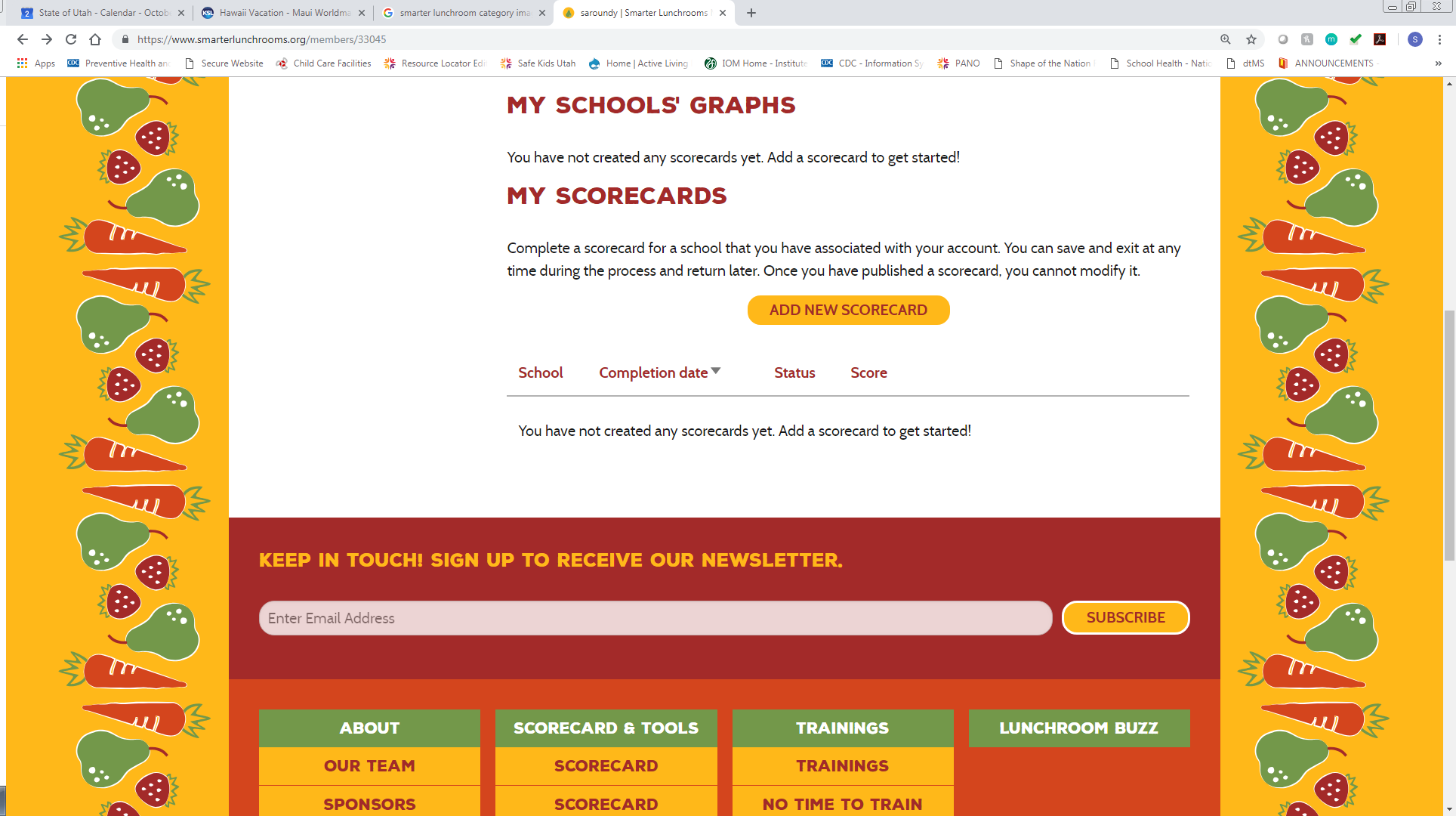 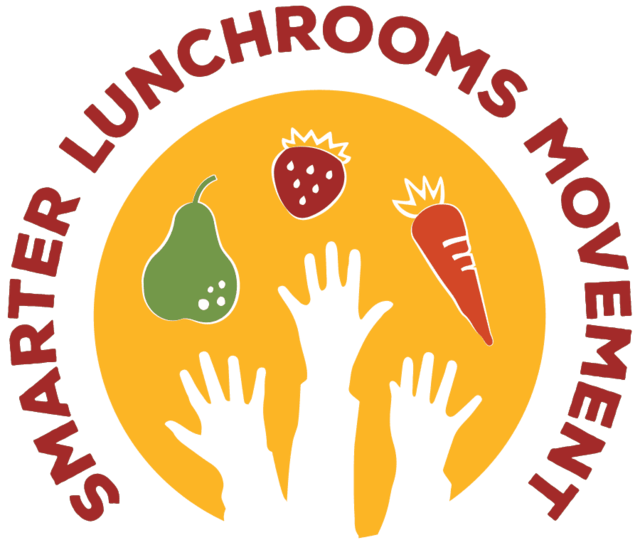 [Speaker Notes: CREATE A SCORECARD

Select a school and create scorecard by answering all the questions.]
ssdfda
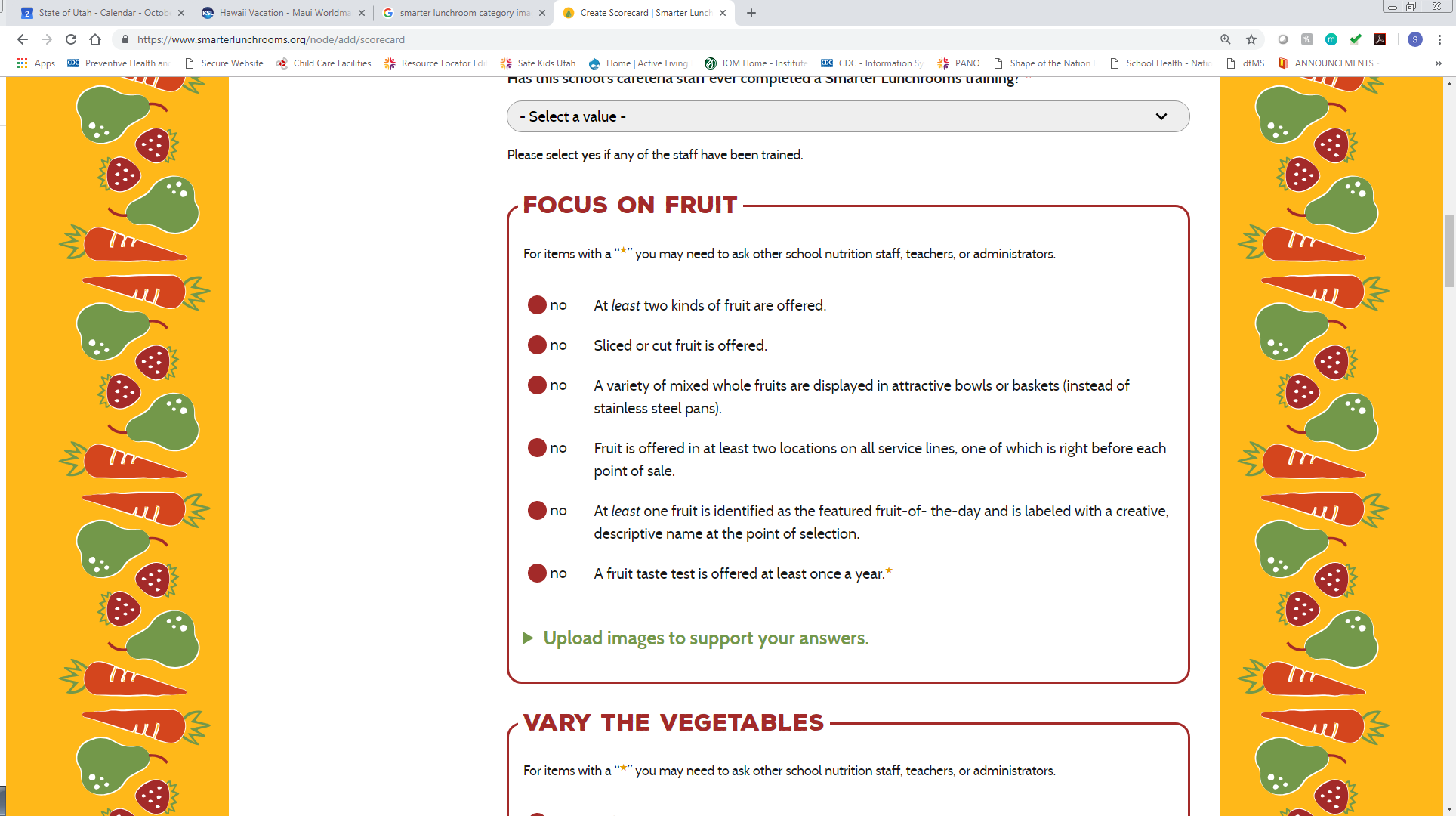 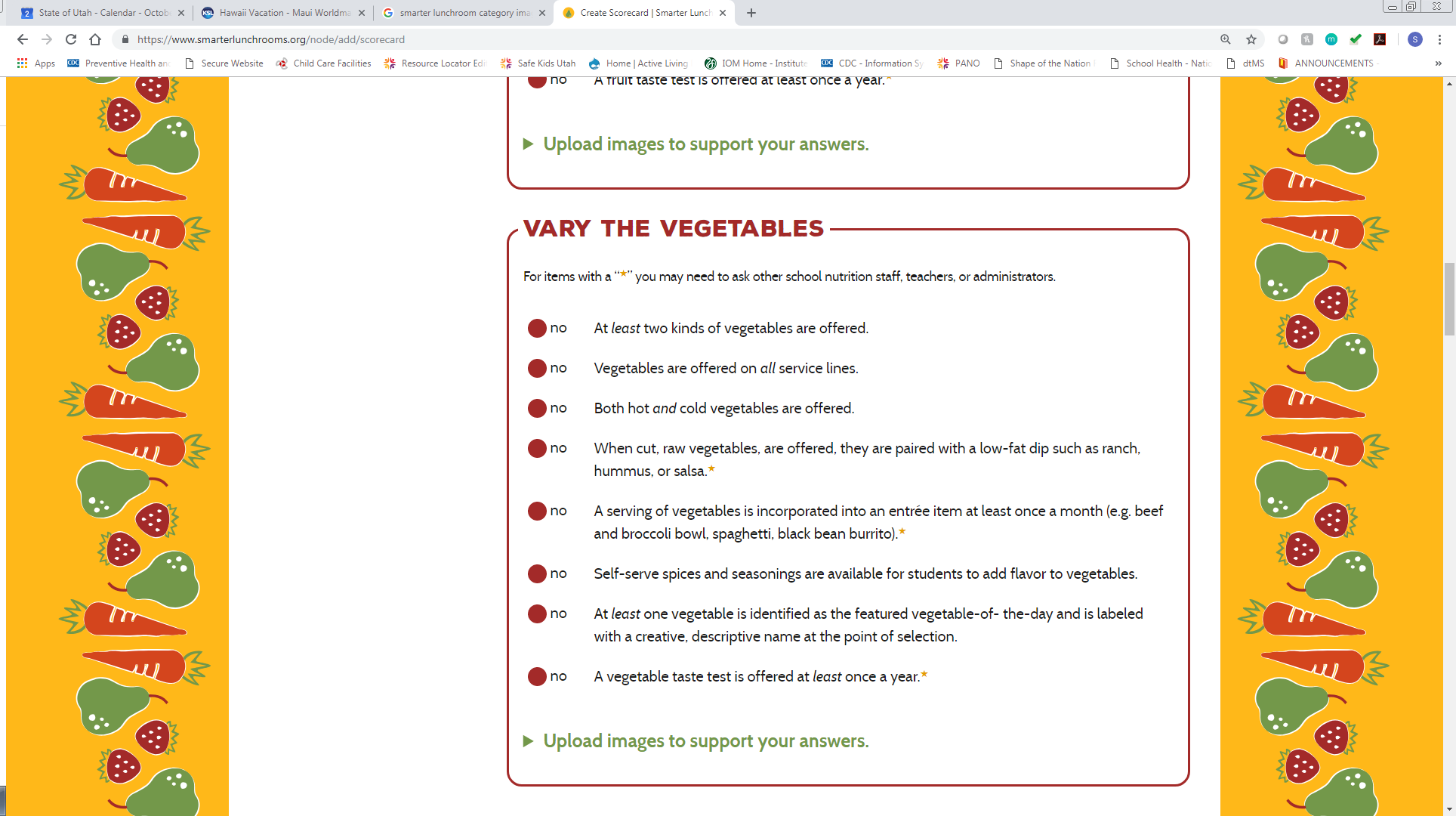 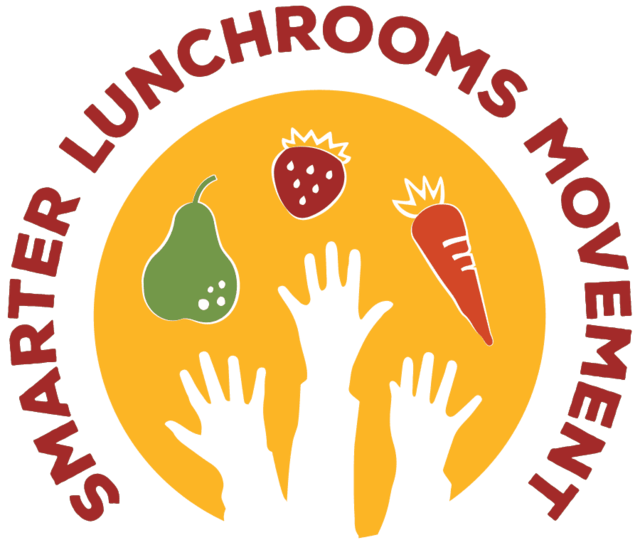 [Speaker Notes: CREATE A SCORECARD (Continued)

Complete each category by selecting Yes or No.
Image restrictions:
Any number of files may be uploaded
5 MB
Allows: png, gif, jpg, jpeg]
ssdfda
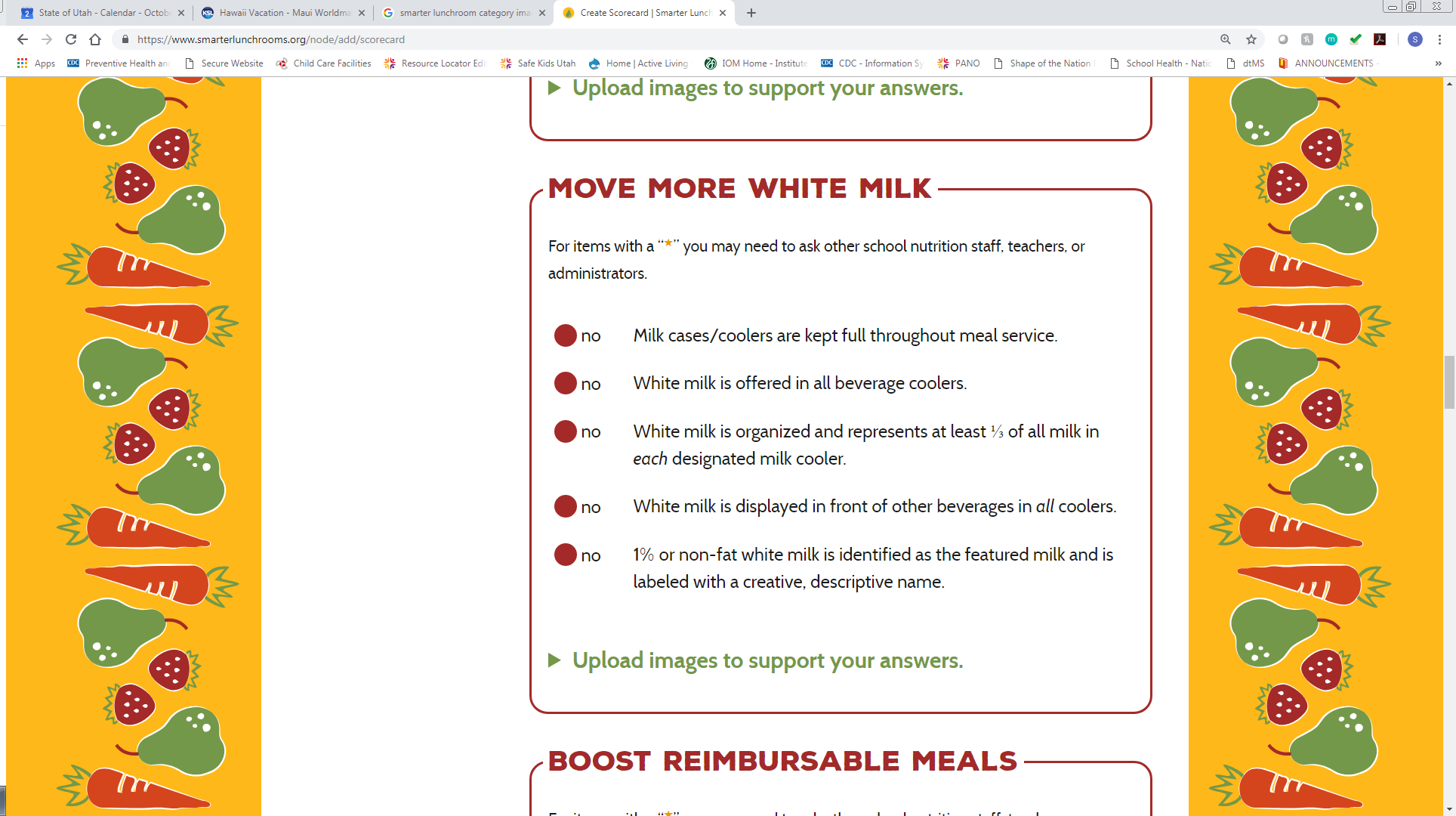 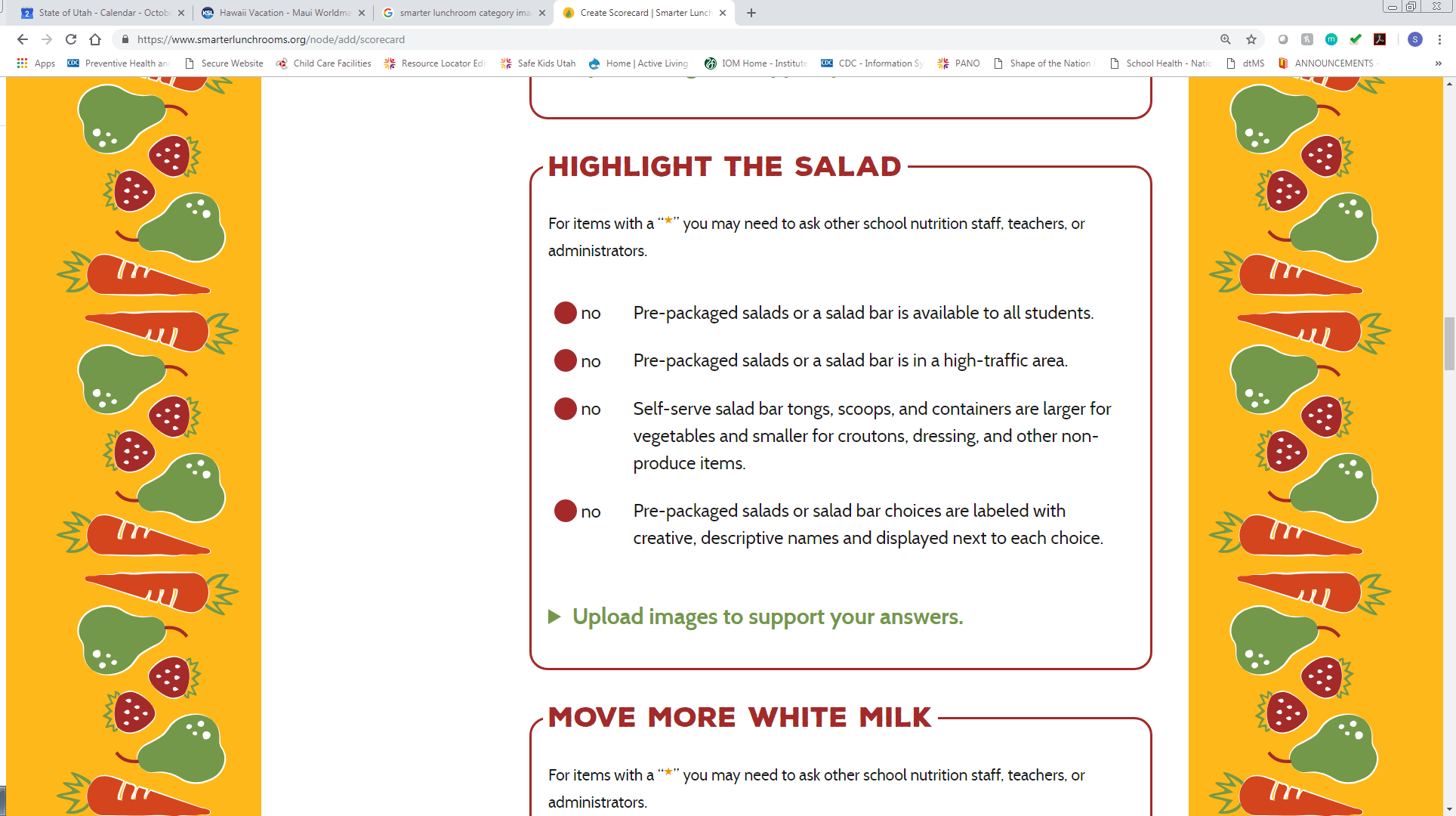 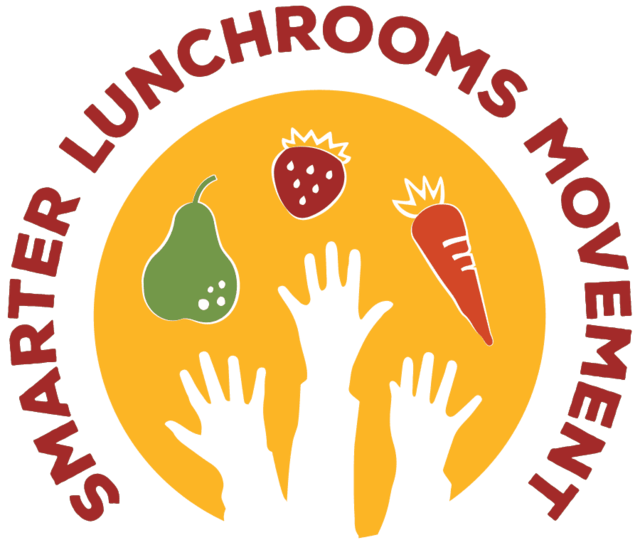 [Speaker Notes: CREATE A SCORECARD (Continued)

Complete each category by selecting Yes or No]
ssdfda
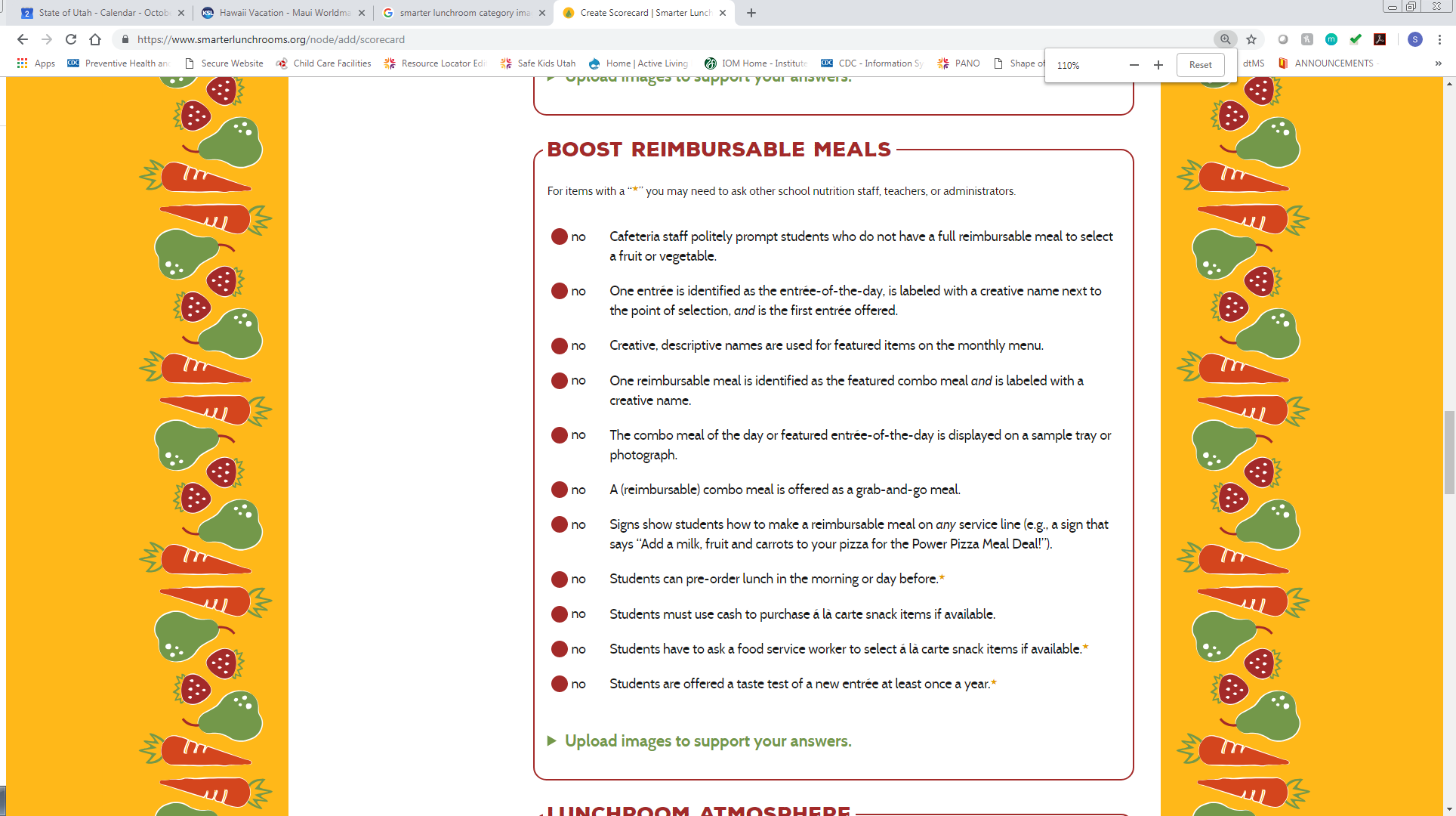 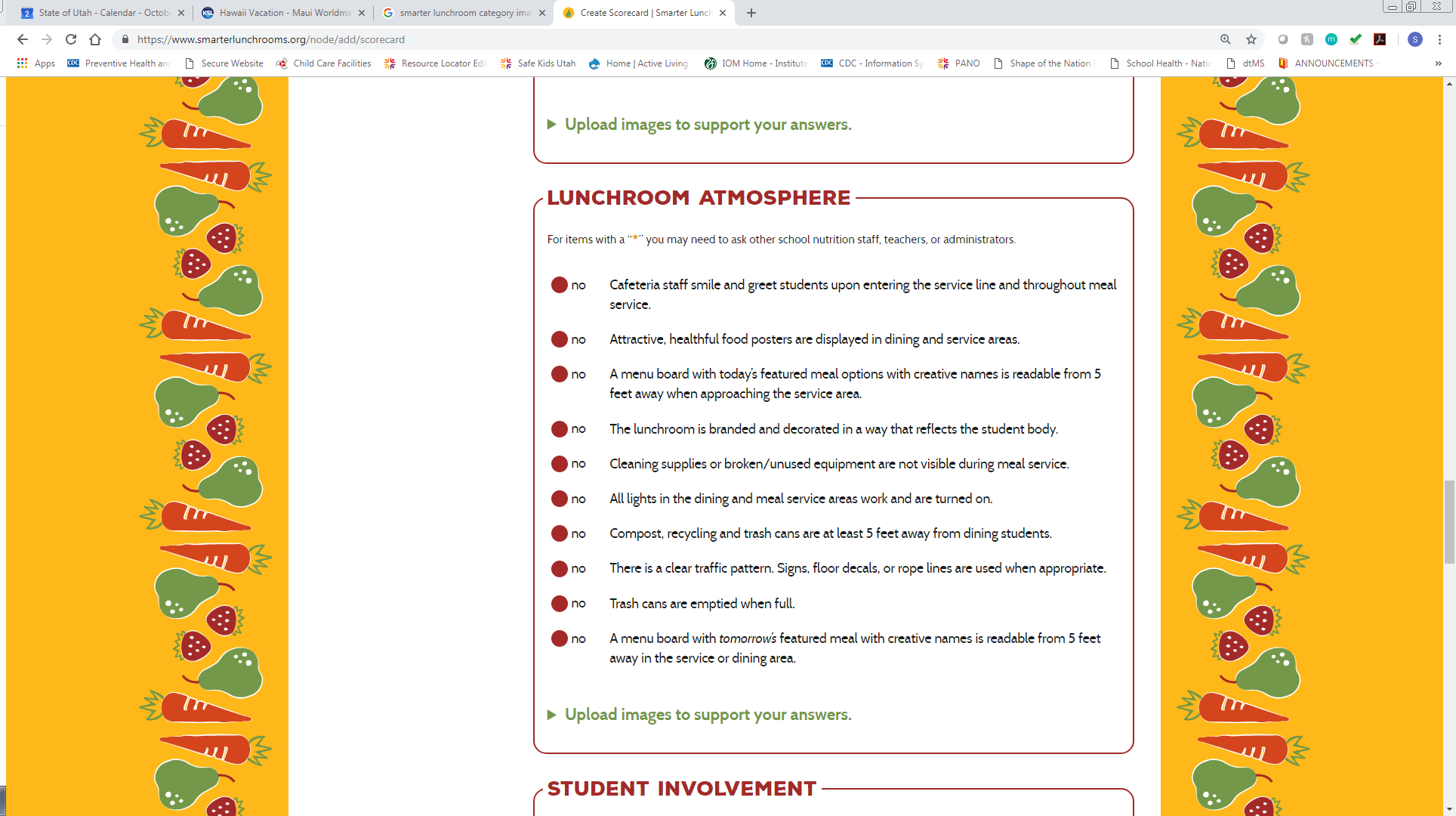 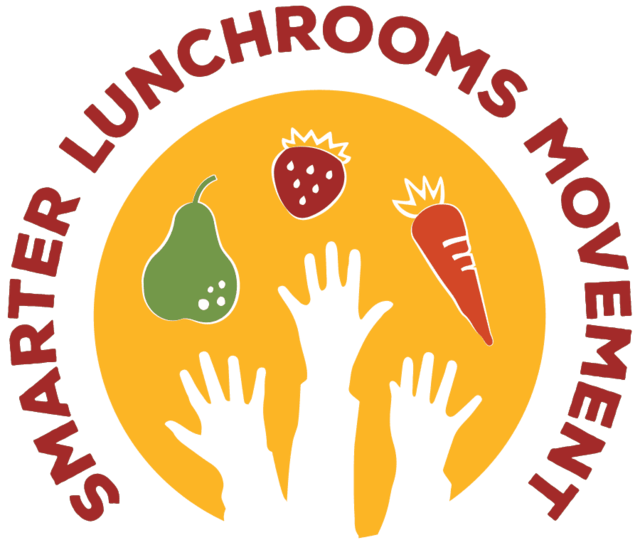 [Speaker Notes: CREATE A SCORECARD (Continued)

Complete each category by selecting Yes or No]
ssdfda
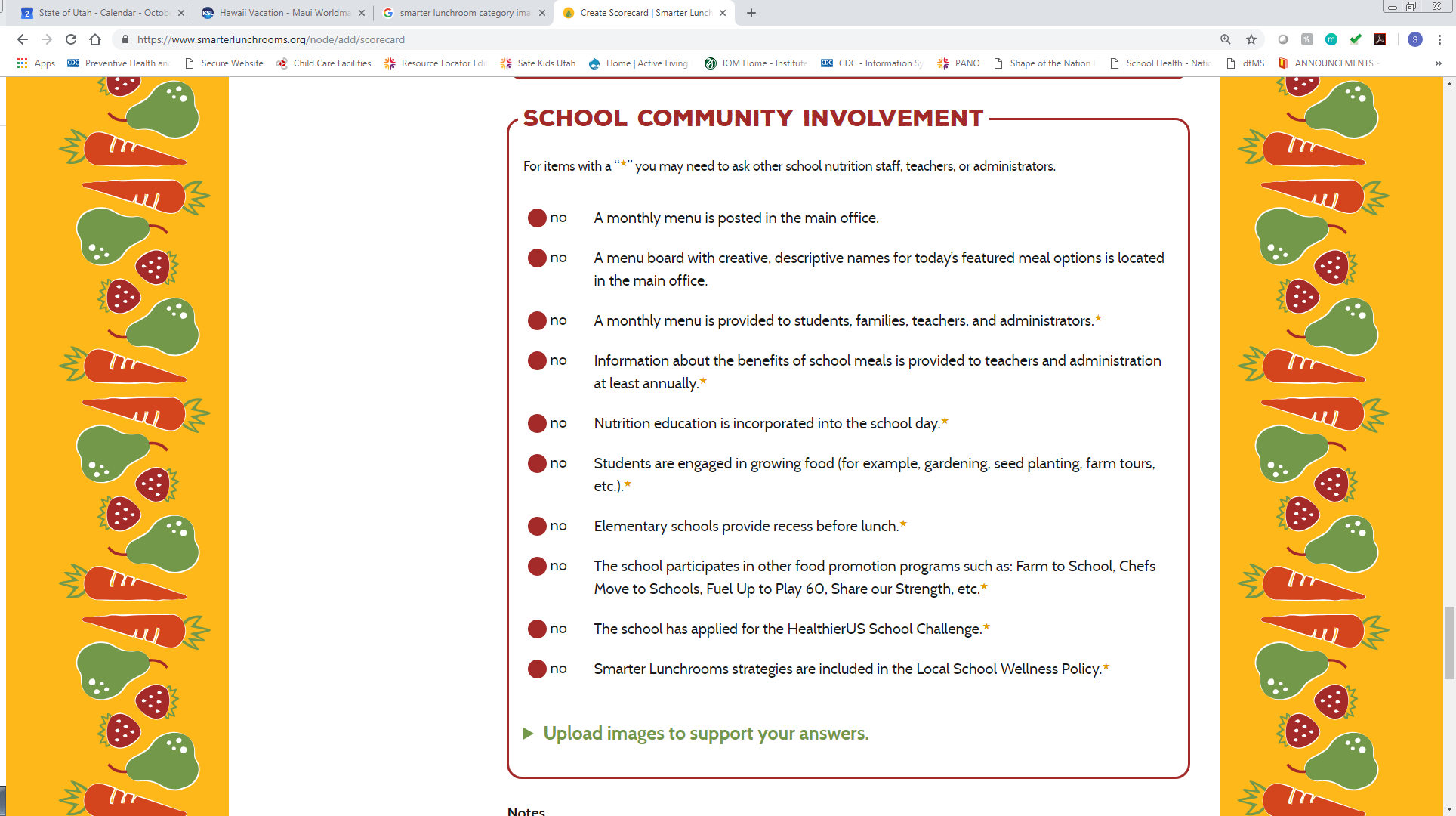 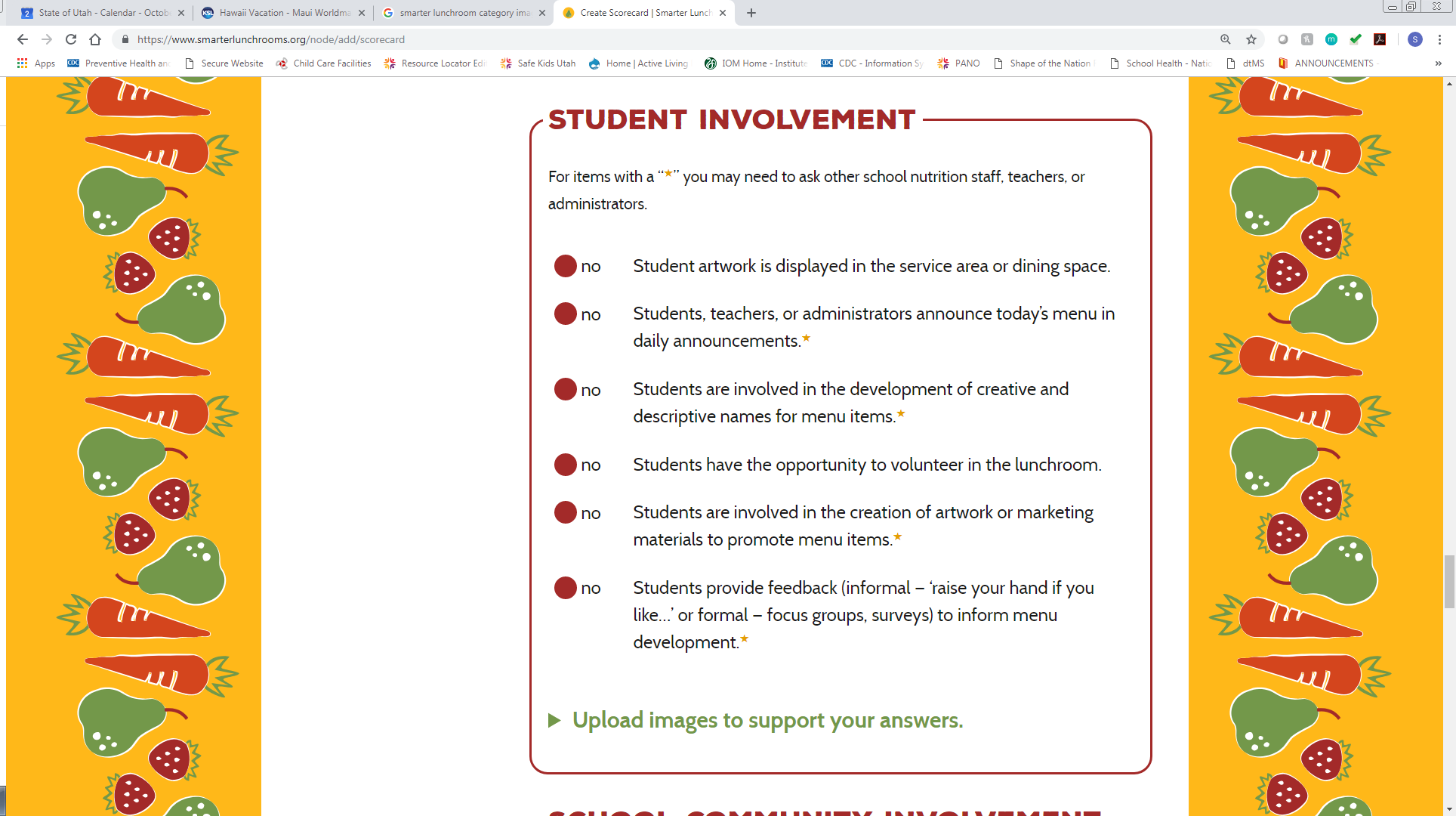 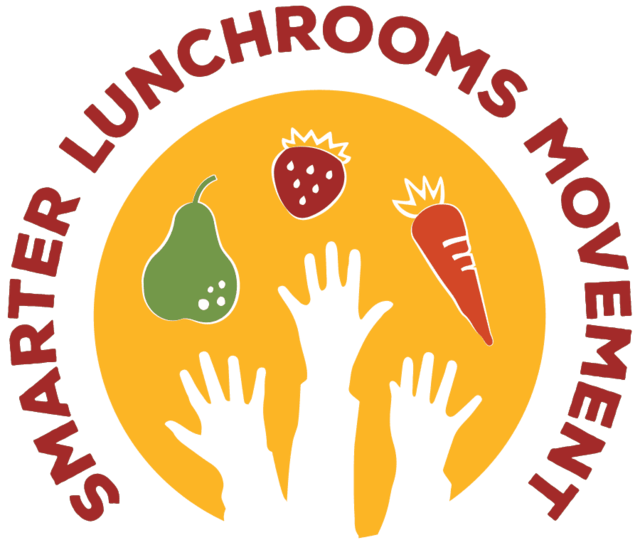 [Speaker Notes: CREATE A SCORECARD (Continued)

Complete each category by selecting Yes or No]
ssdfda
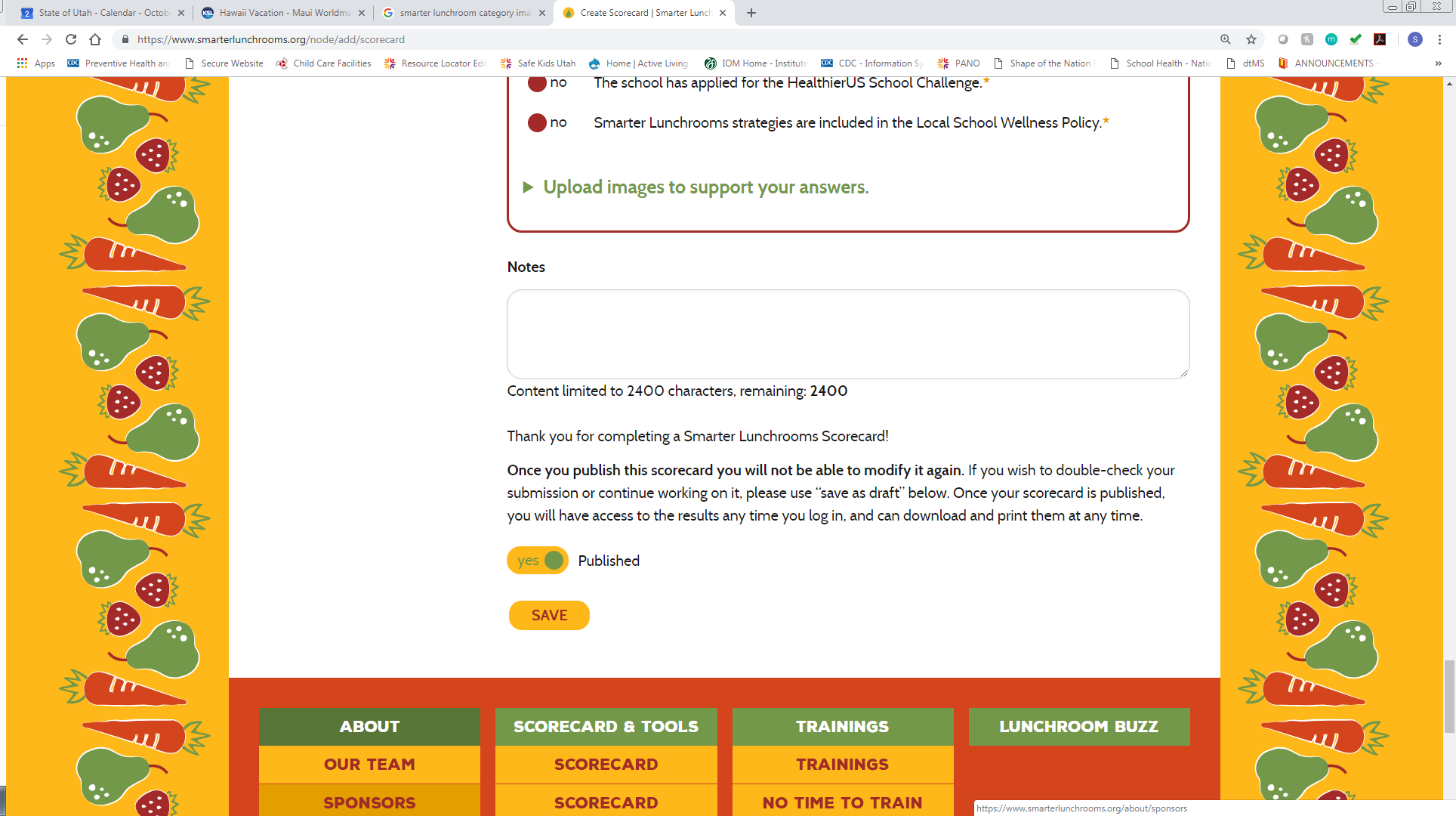 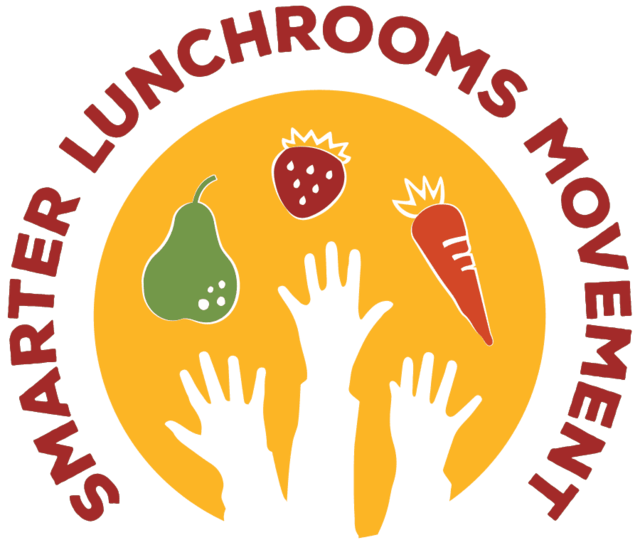 [Speaker Notes: CREATE A SCORECARD (Continued)

Add any notes to the scorecard that is worth mentioning
Once you publish the scorecard it will not be able to be modified. 
You can save the draft by clicking the “save as draft”]
ssdfda
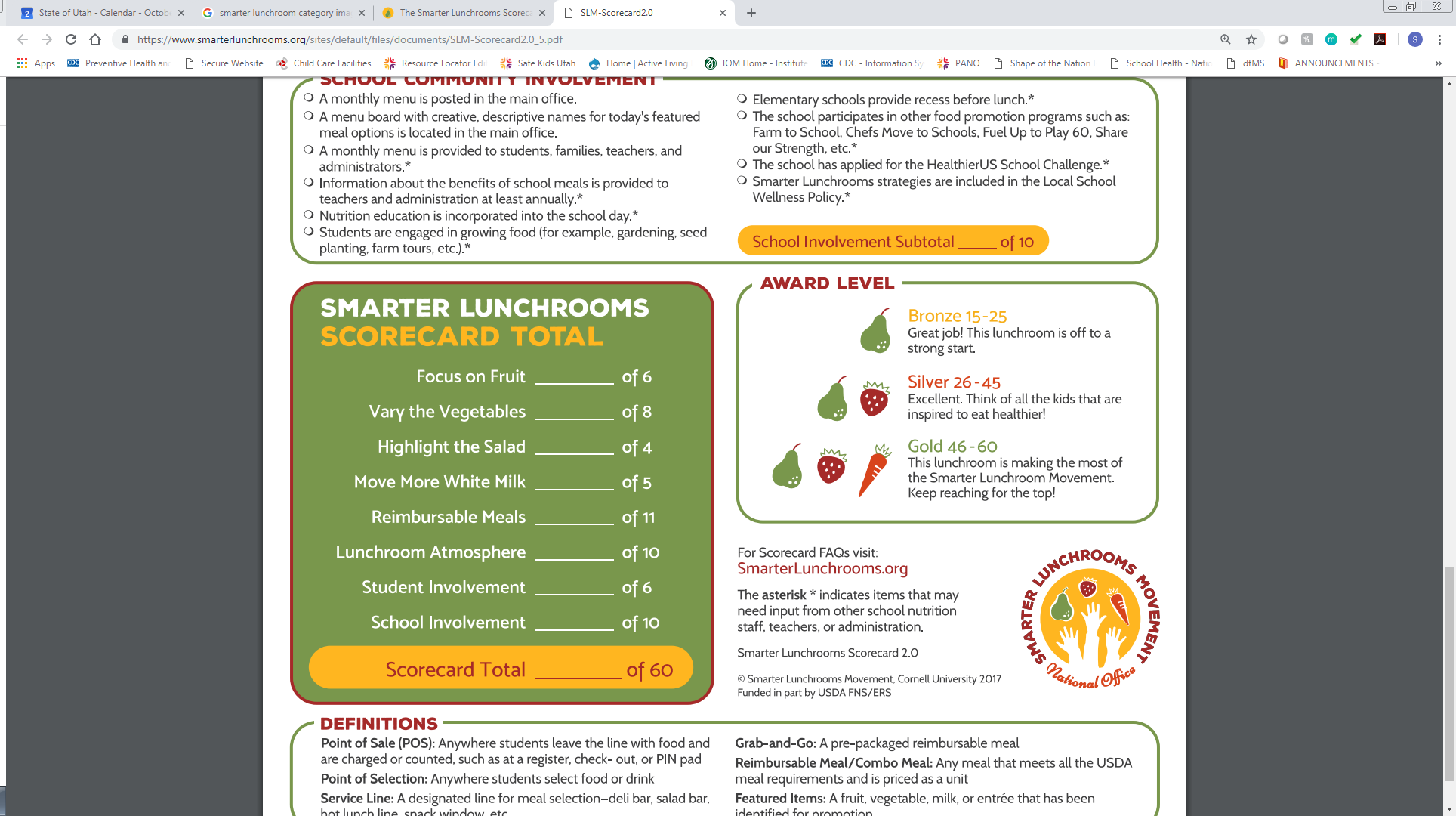 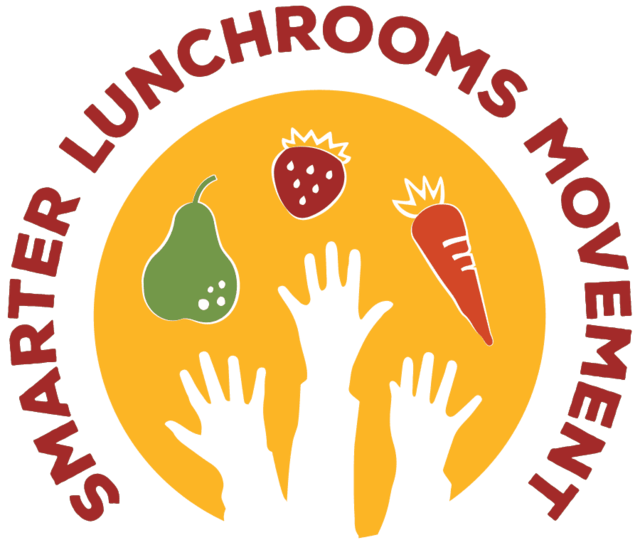 [Speaker Notes: SCORECARD RESULTS]
ssdfda
2. SMARTER LUNCHROOMS SCORECARD SUMMARY
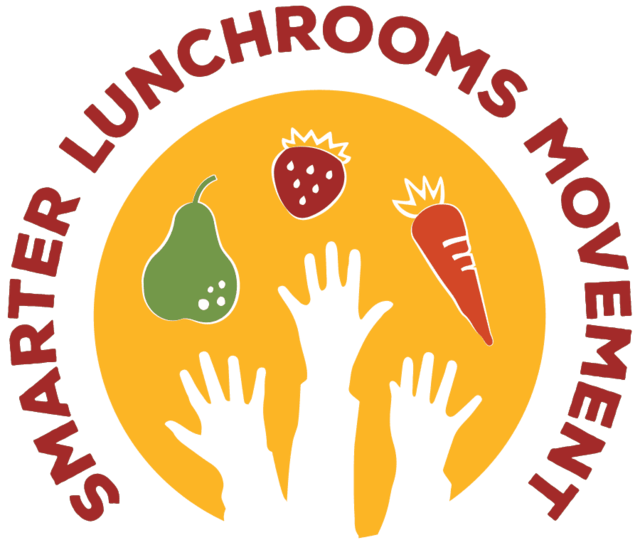 [Speaker Notes: SCORECARD SUMMARY

Review the Scorecard summary PDF]
ssdfda
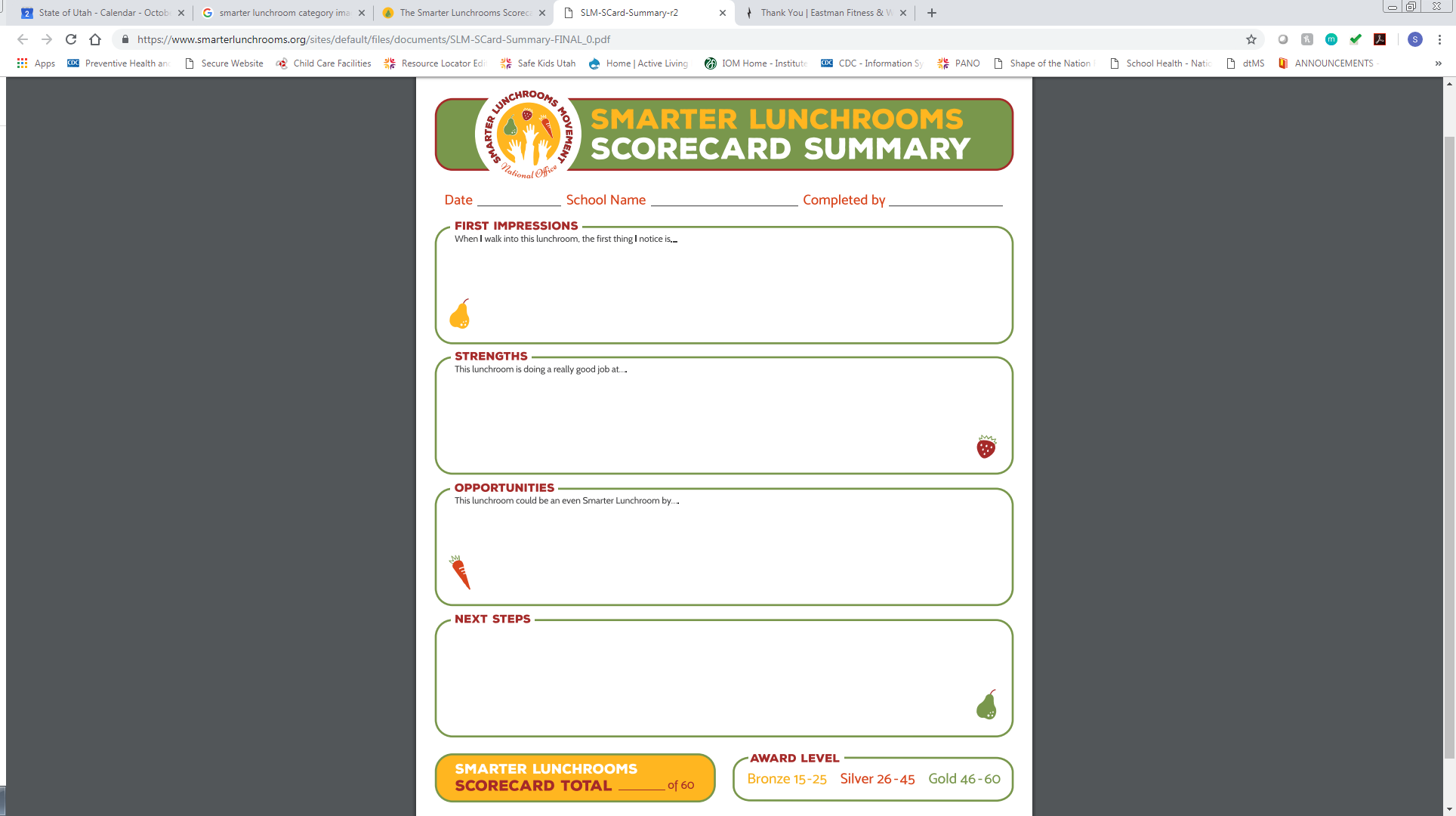 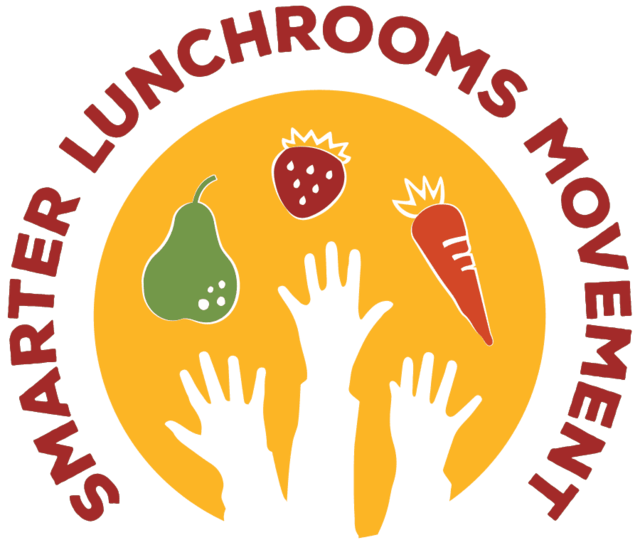 [Speaker Notes: SMARTER LUNCHROOMS SCORECARD SUMMARY

Complete this page alongside the scorecard to provide a quick snapshot of the results.
Four sections:
First impressions - When I walk into this lunchroom, the first thing I notice is...
Strengths - The lunchroom is doing a really good job at...
Opportunities - This lunchroom could be an even Smarter Lunchroom by...
Next Steps]
ssdfda
3. FREQUENTLY ASKED QUESTIONS
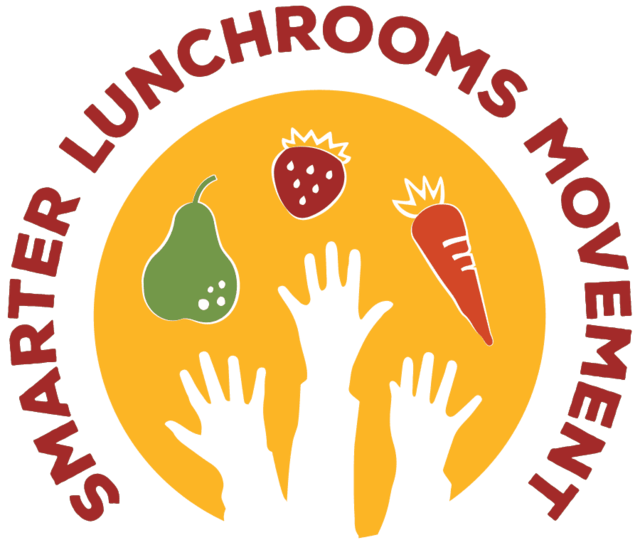 [Speaker Notes: FREQUENTLY ASKED QUESTIONS

Review the frequently asked questions PDF]
ssdfda
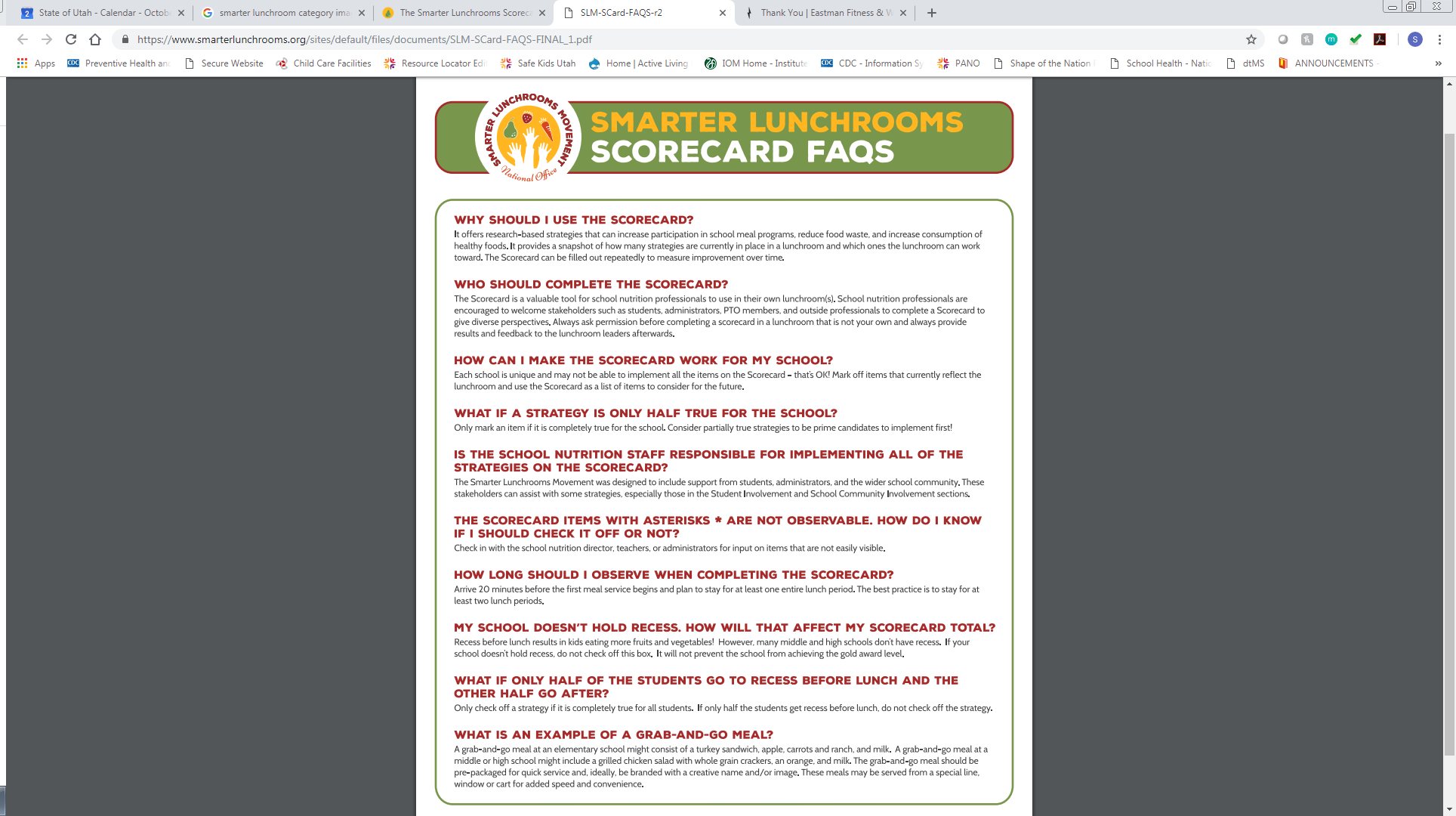 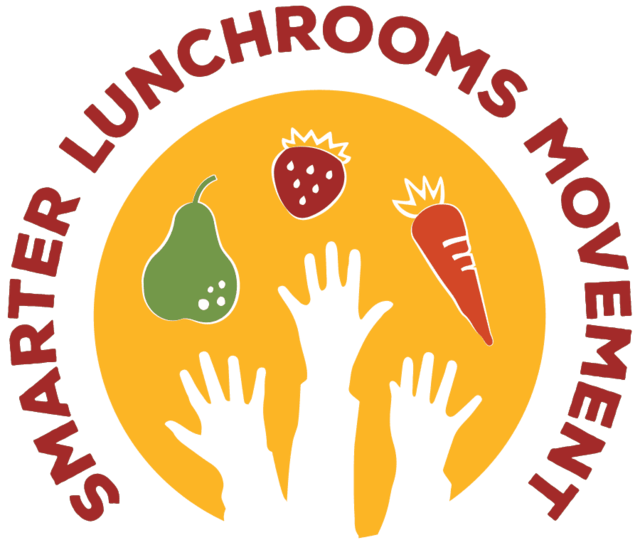 [Speaker Notes: FREQUENTLY ASKED QUESTIONS

Review the frequently asked questions PDF before you complete your first scorecard]
For more information
Visit  www.smarterlunchrooms.org

Or Contact 

Your Info here: